٩
صفحة  ٨٥
الفصل
الهندسة:الزوايا والمضلعات
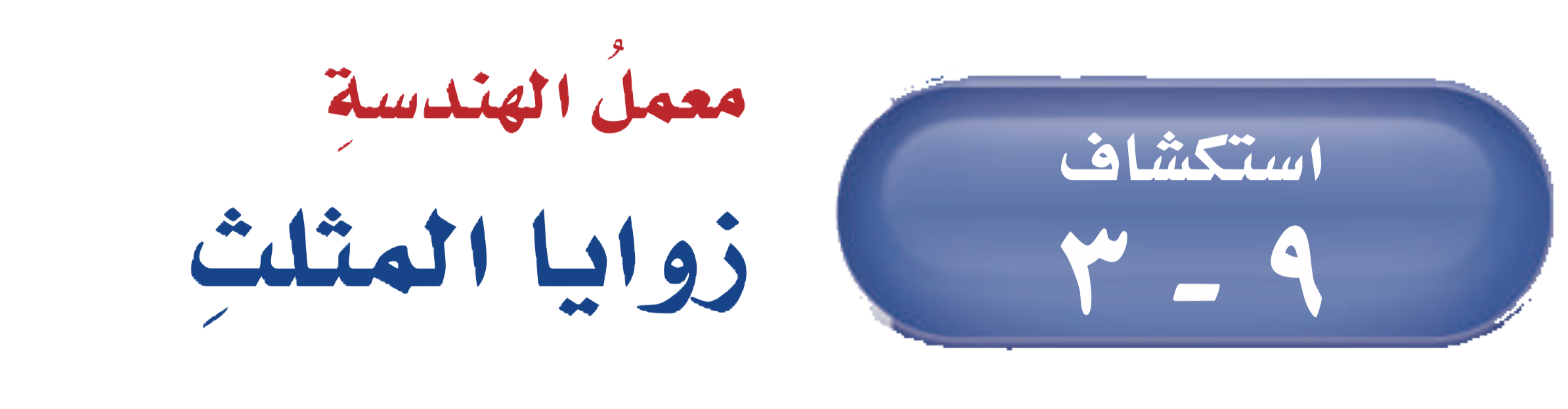 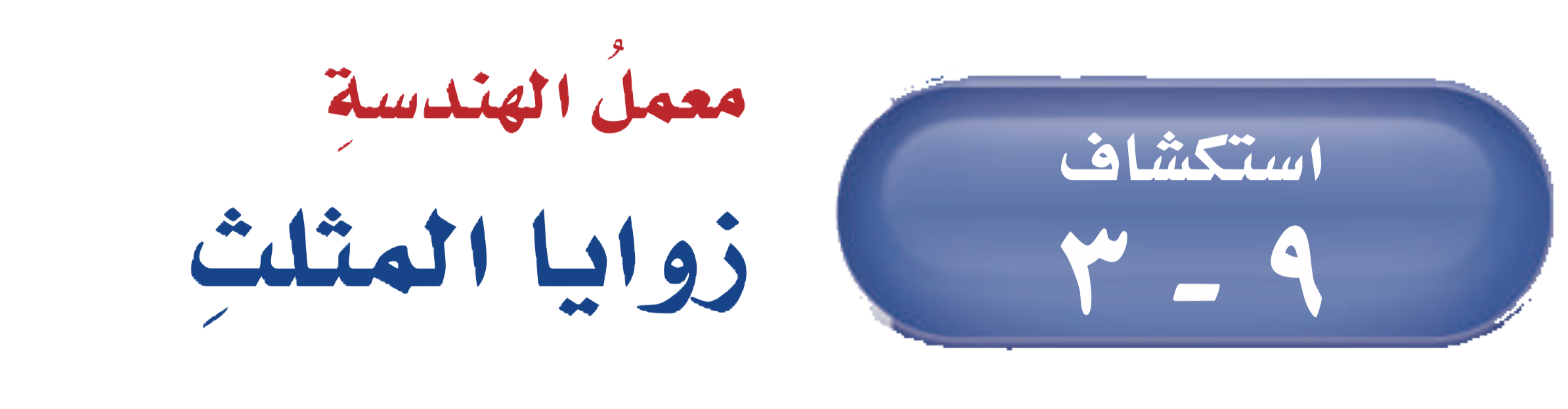 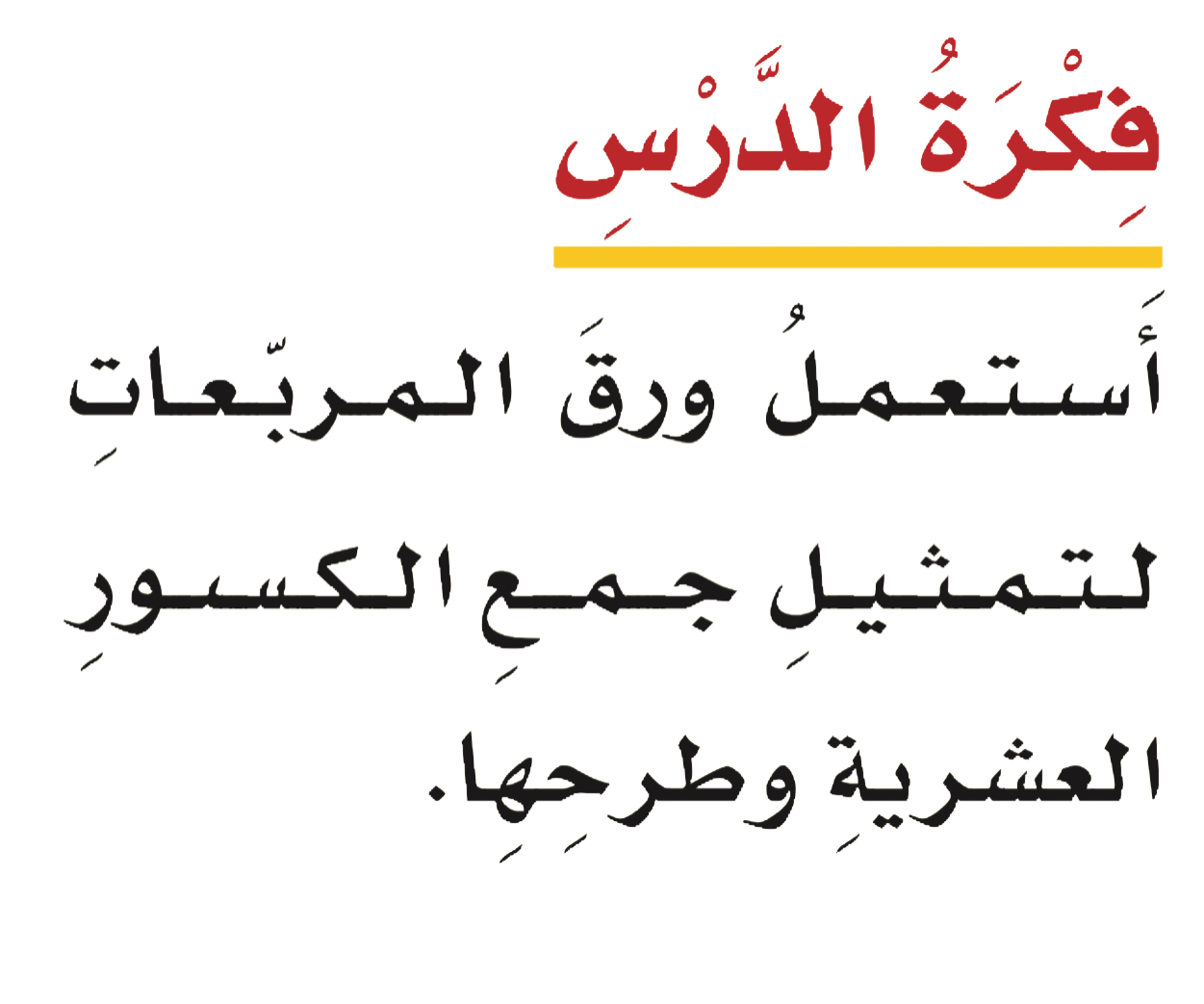 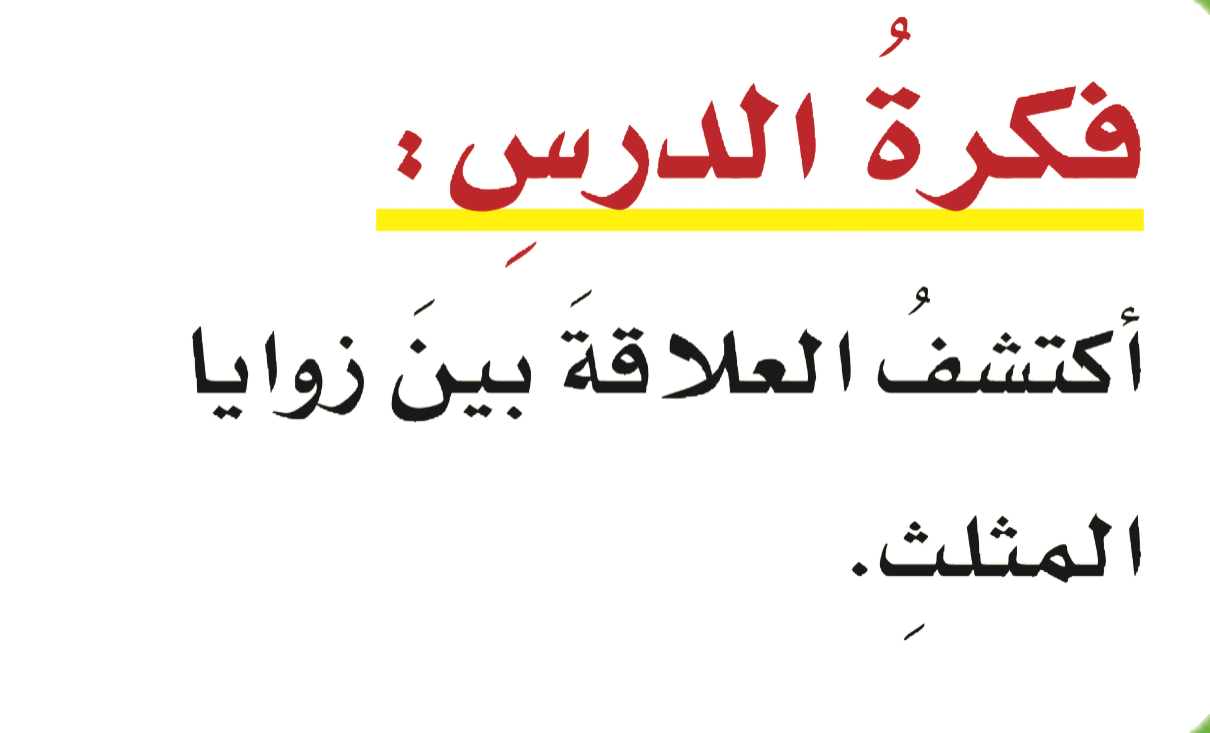 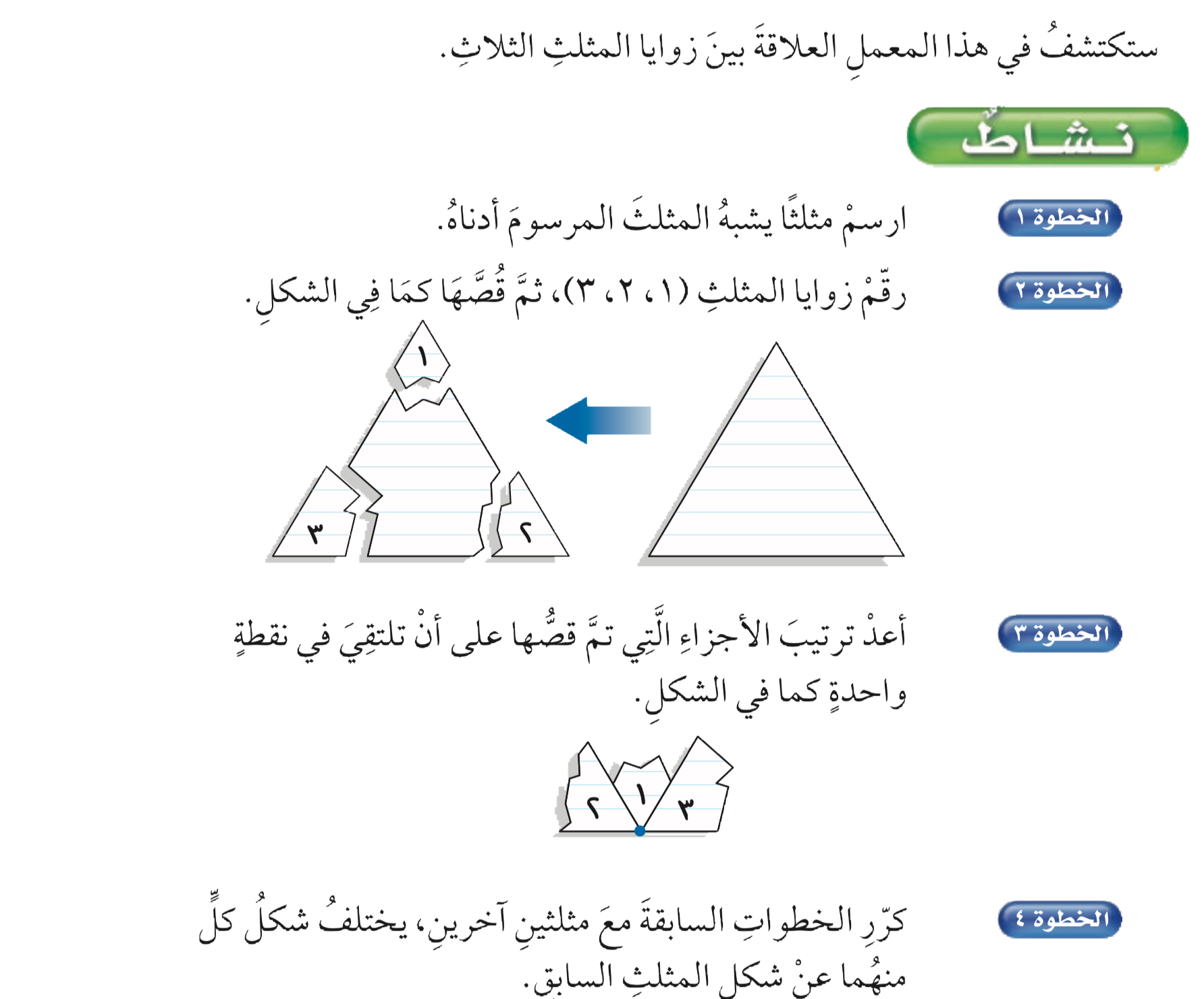 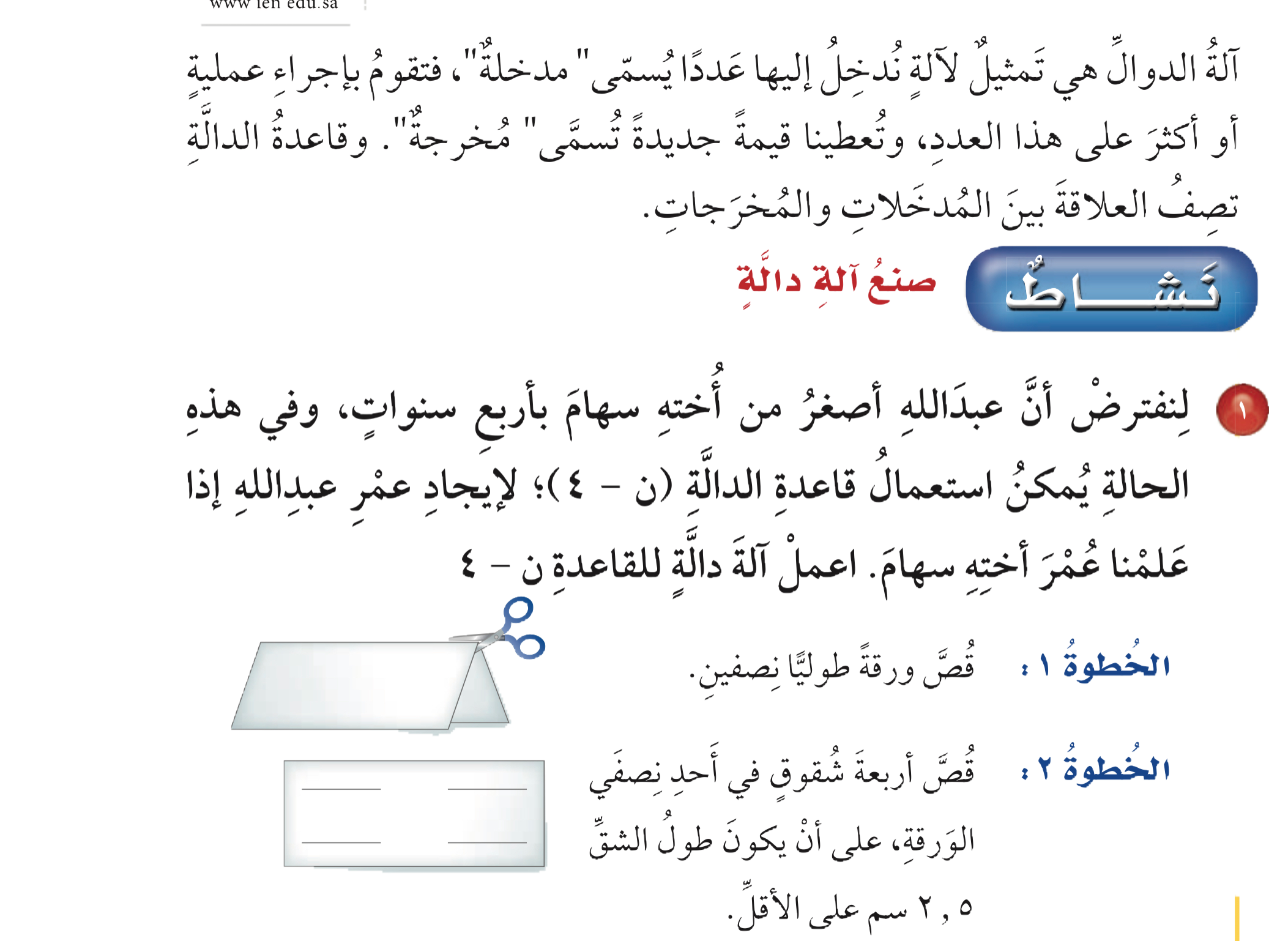 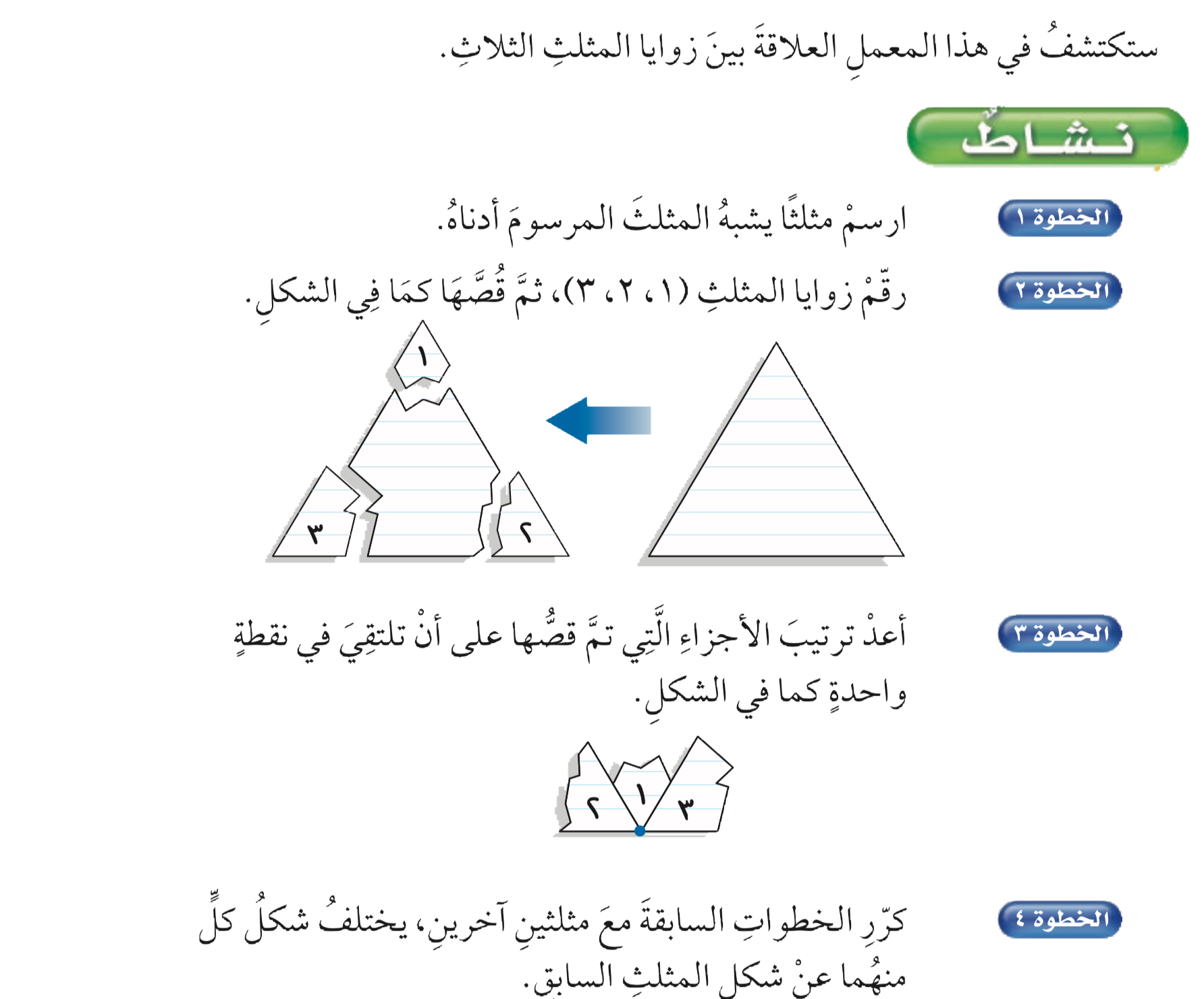 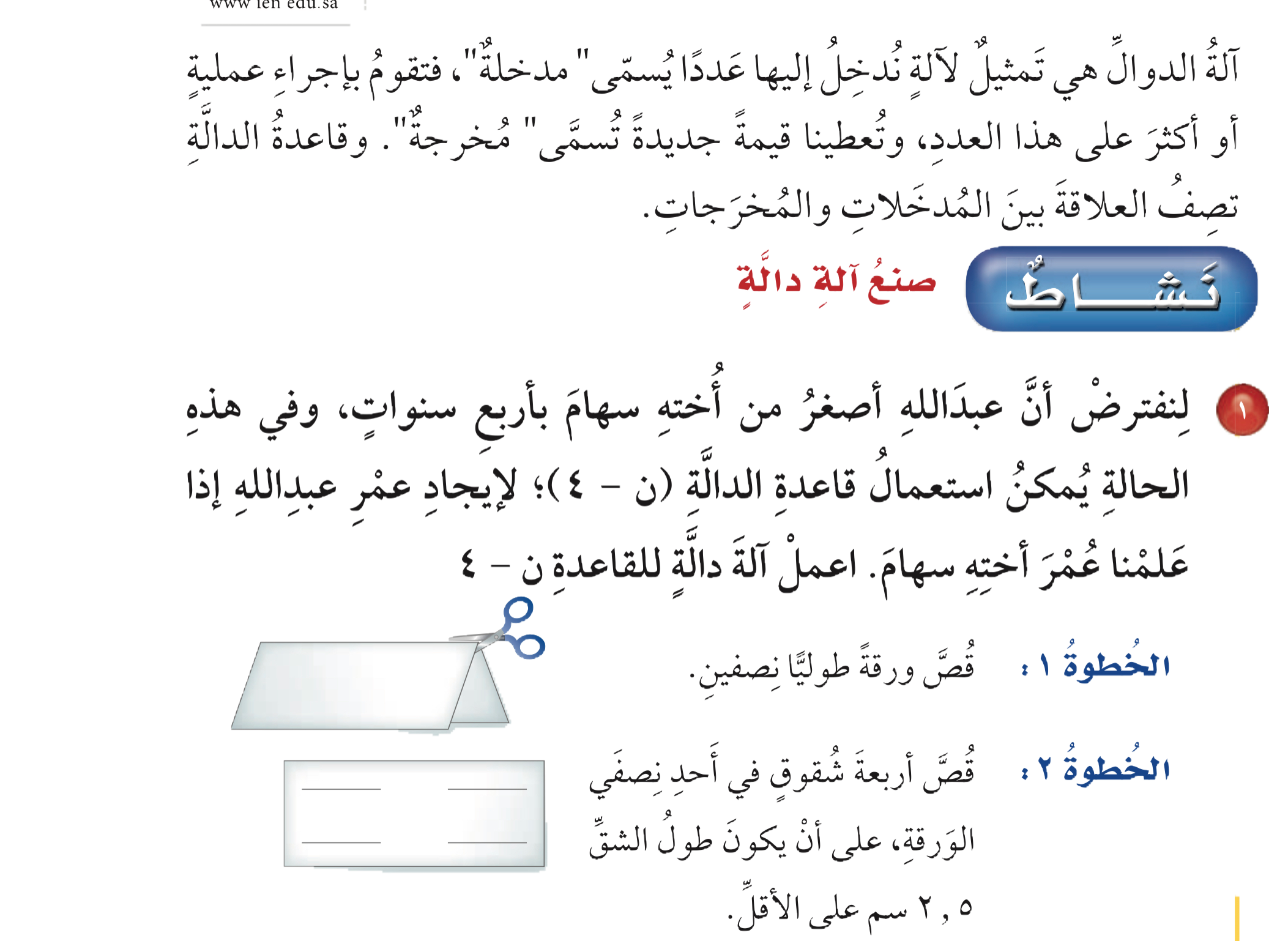 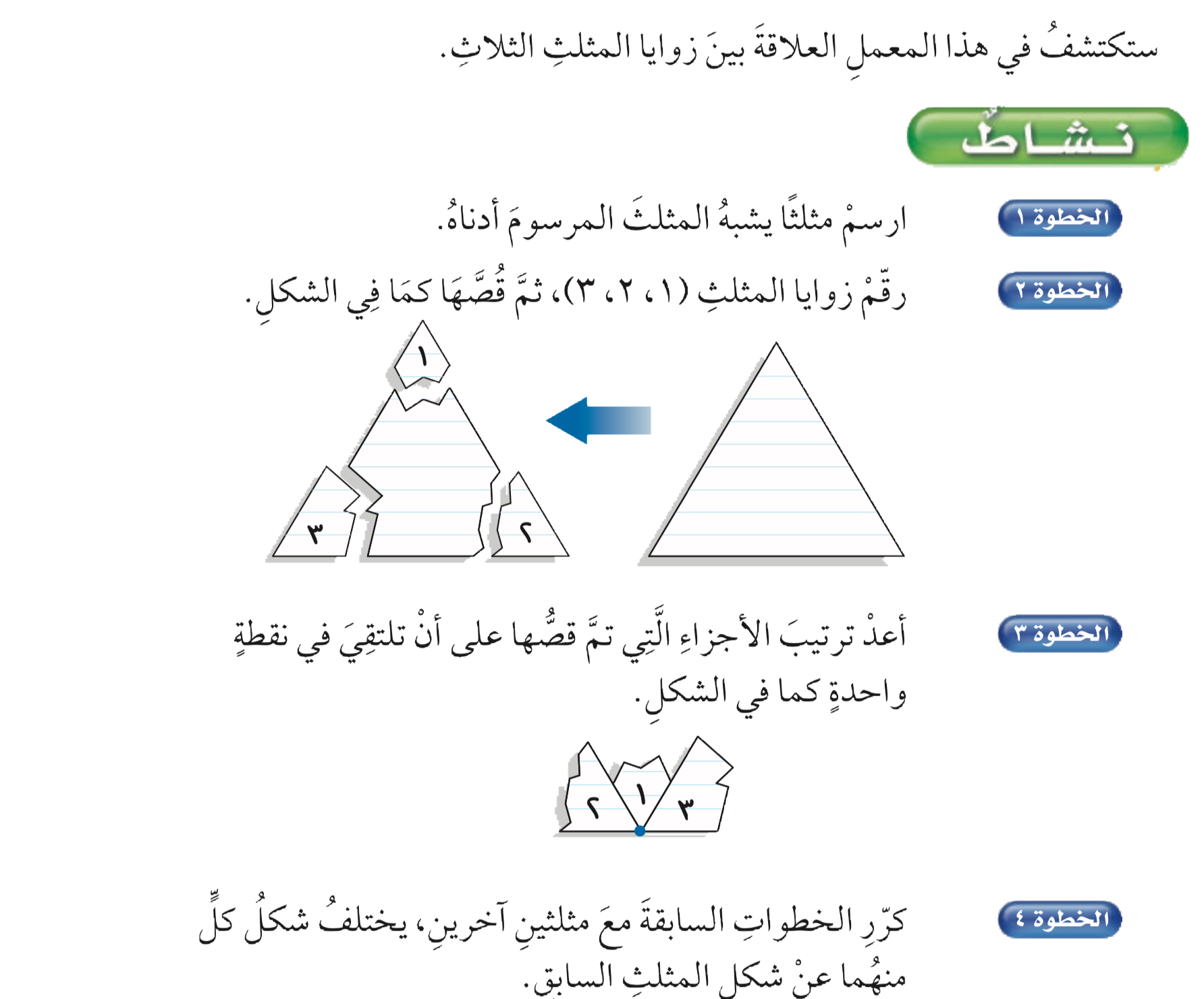 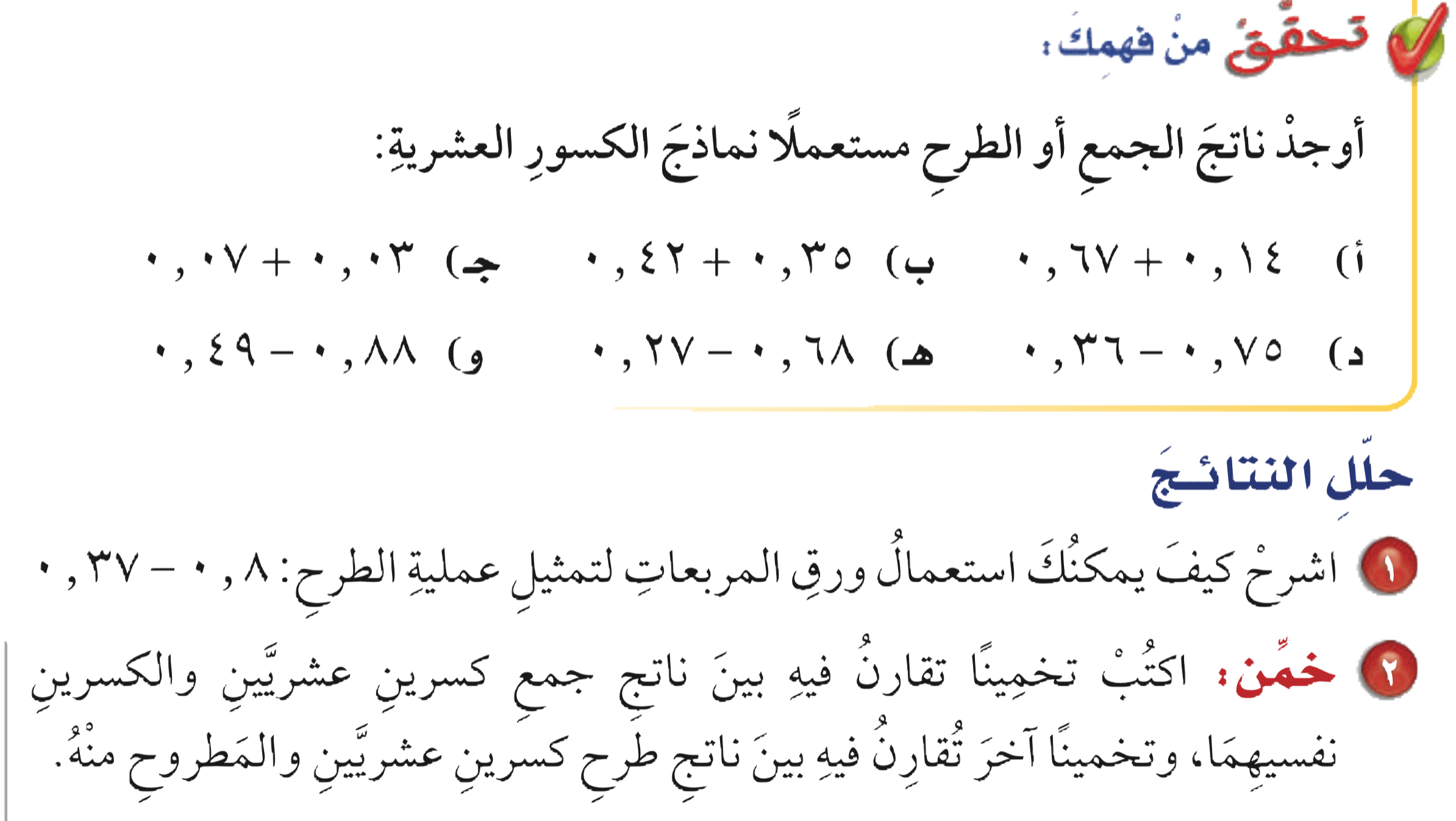 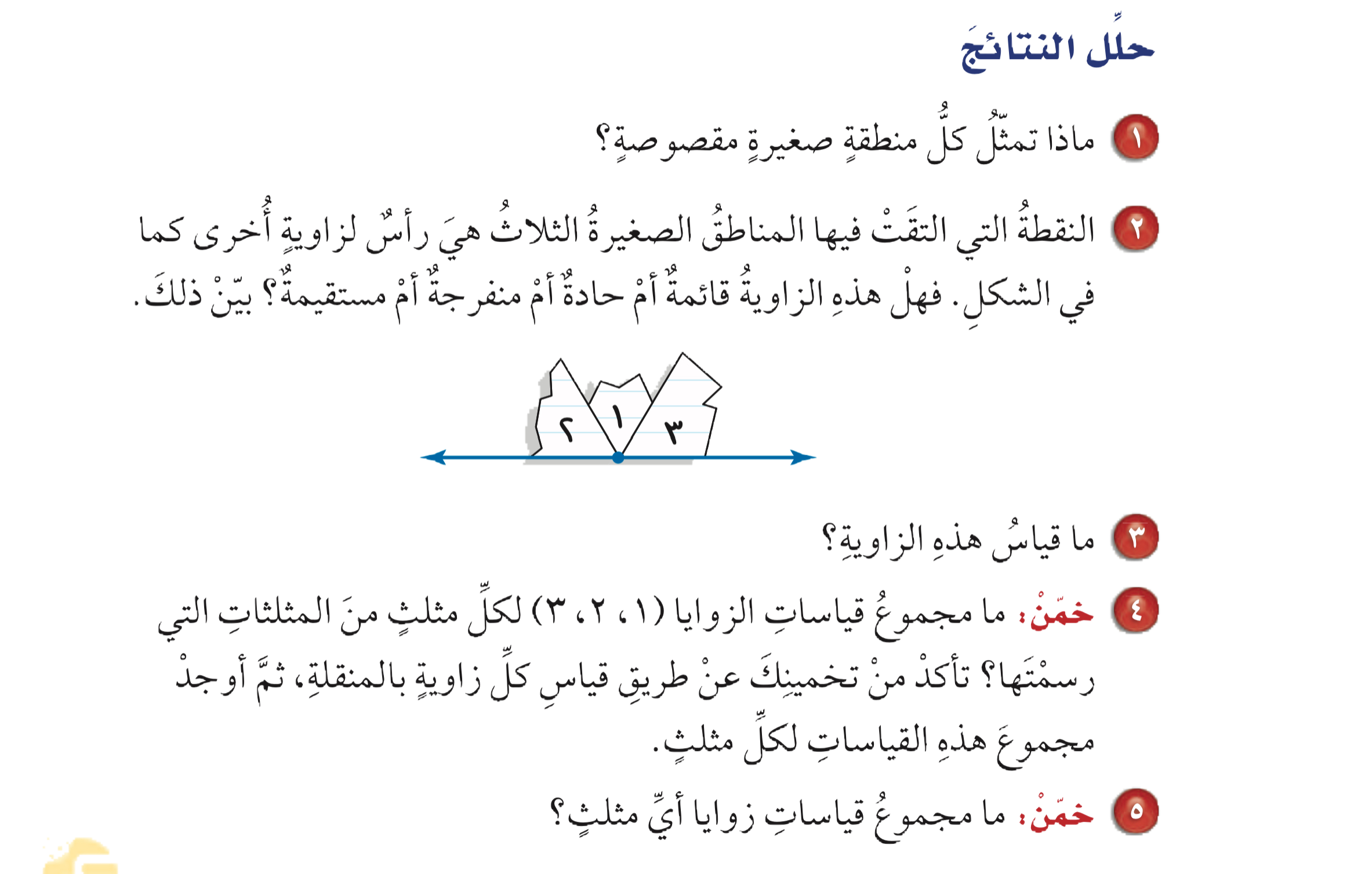 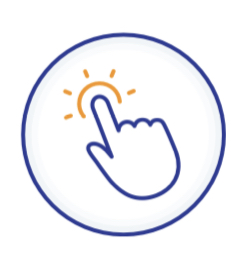 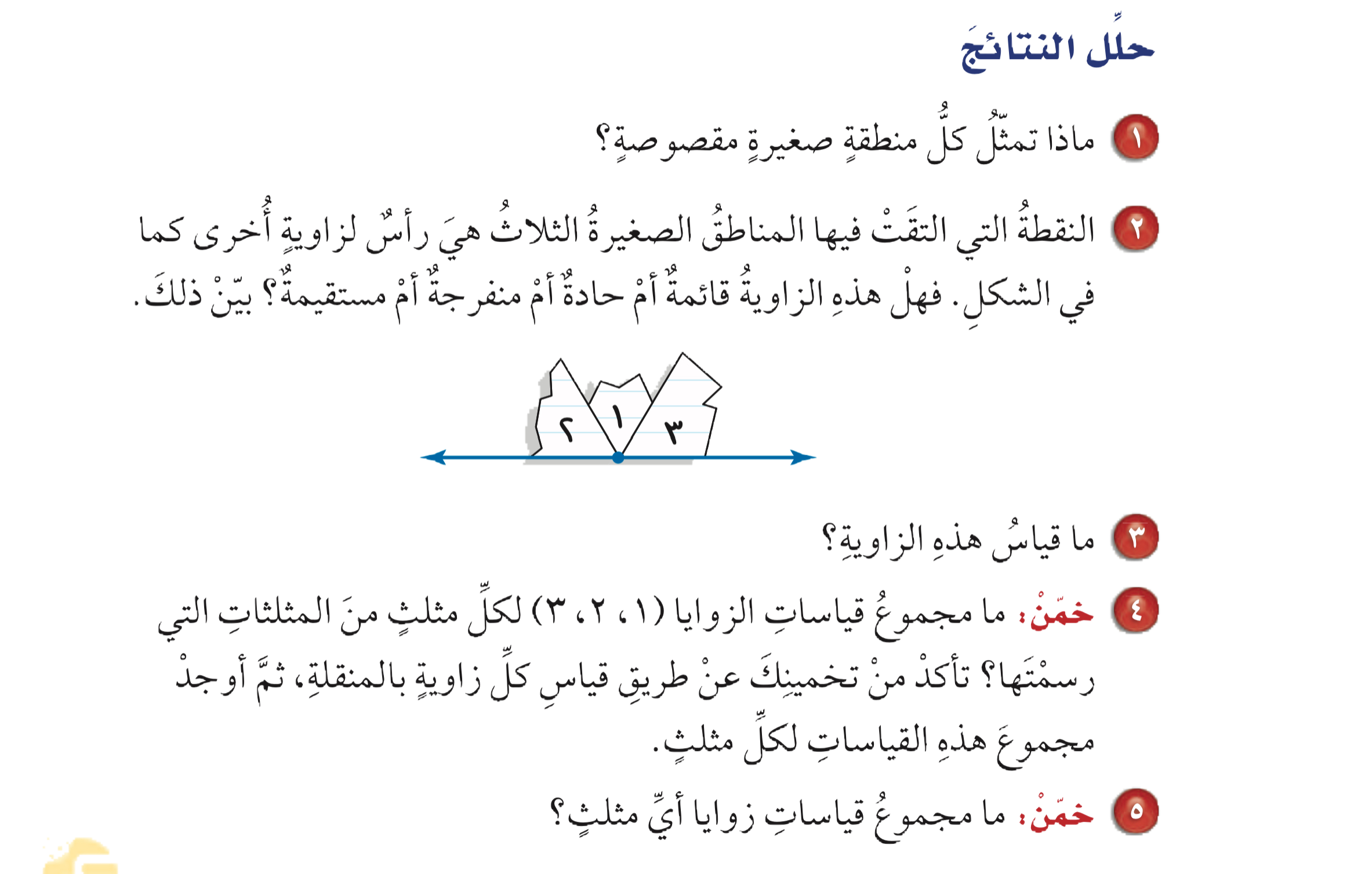 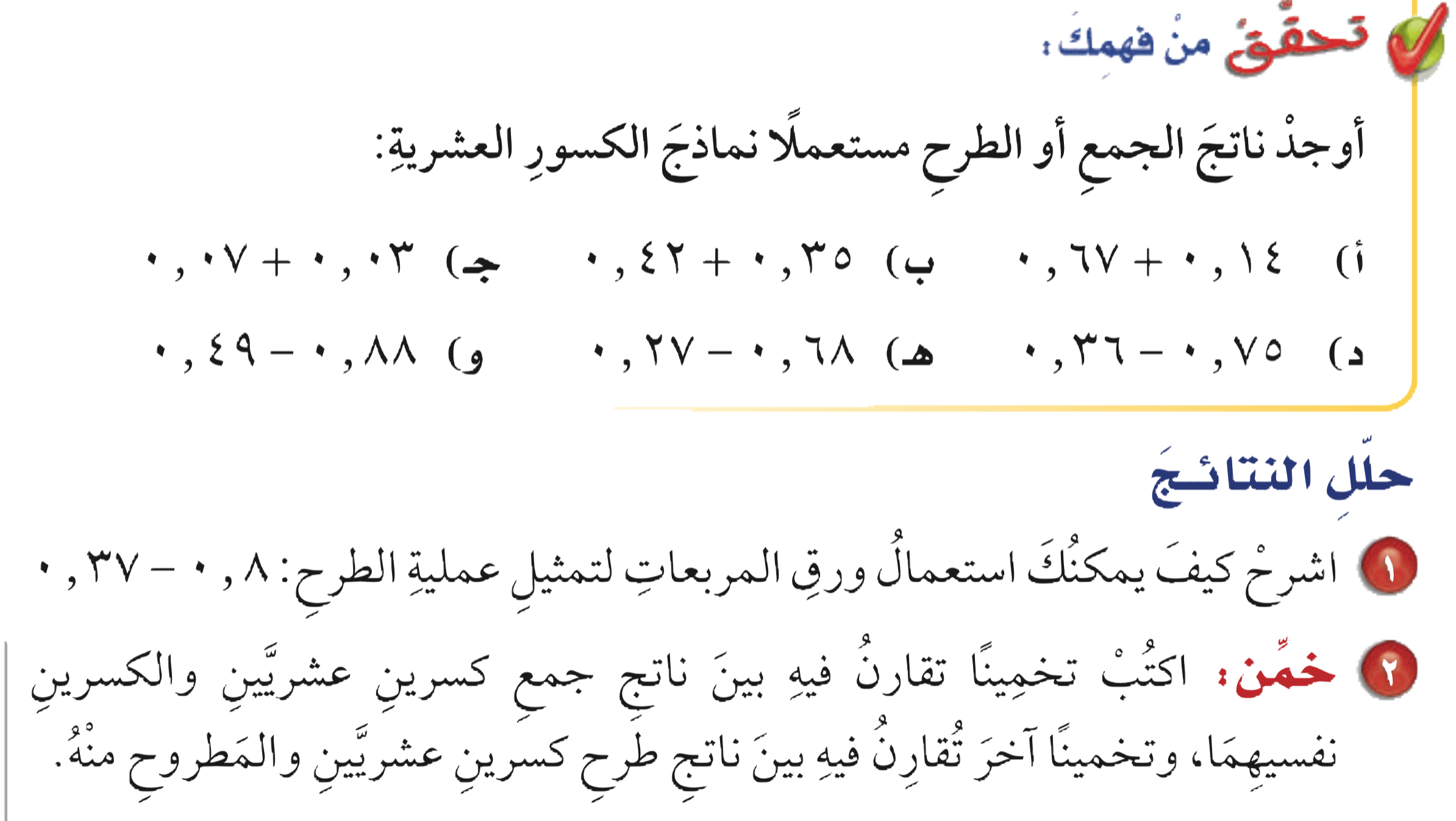 زاوية من زوايا المثلث
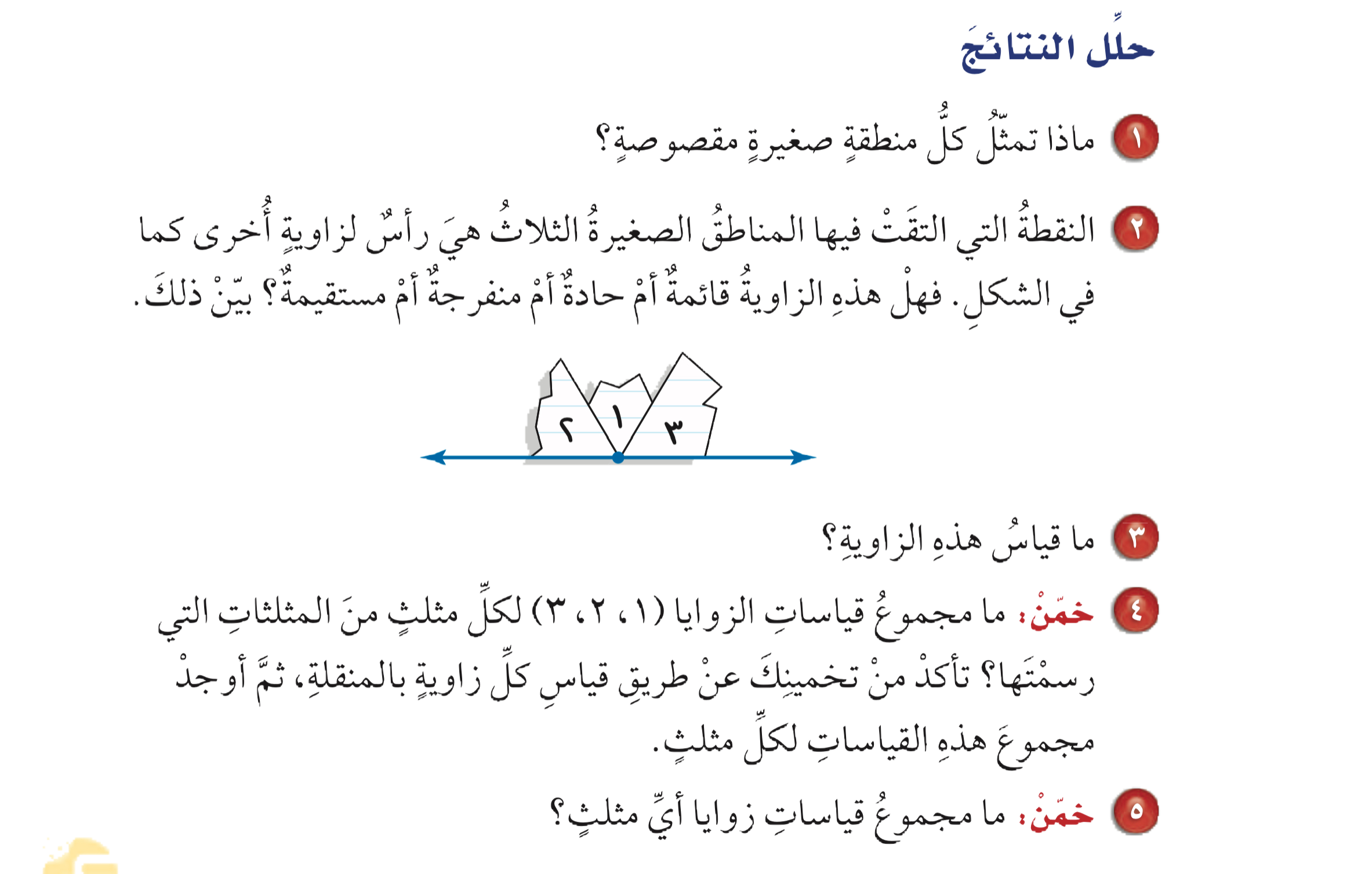 مستقيمة؛ لأن الزوايا الثلاث شكلت خطا مستقيمًا
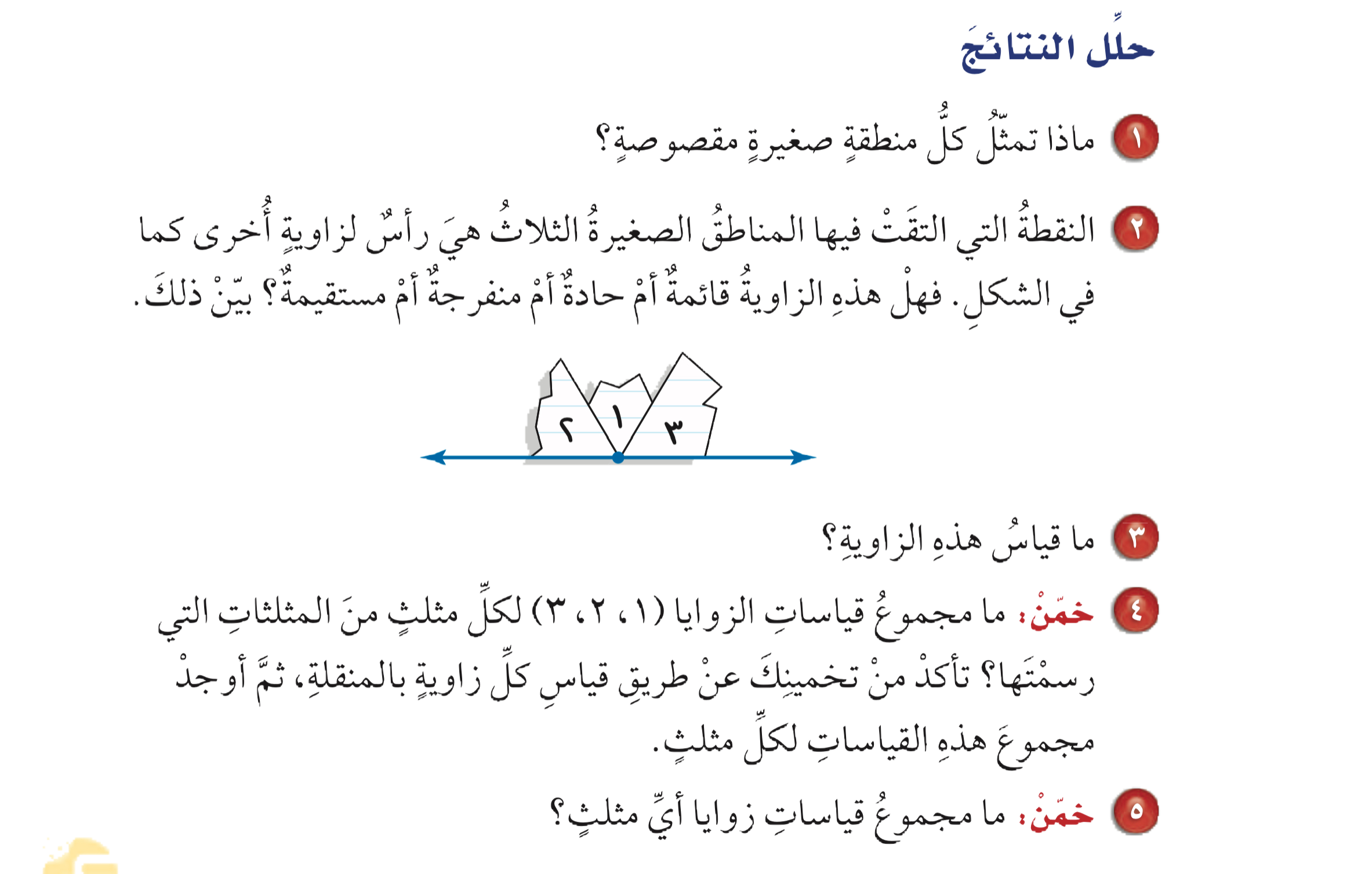 ١٨٠ درجة
الواجب
٤ ، ٥
ص ٨٥